Managed Grazing for Dairy Profits

Seasonal Pasture Utilization on Seven Grazing Dairy Farms in the Midwest

Month-to-month percentage of dry matter intake from pasture for three classes of dairy cattle
Days of pasture grazing per month 

http://greenlandsbluewaters.net/Perennial_Forage/dairy.html
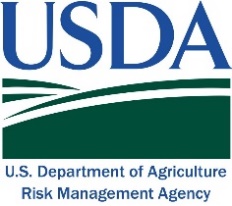 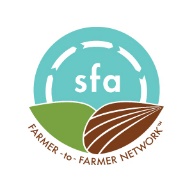 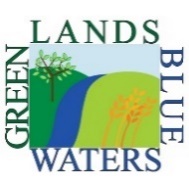 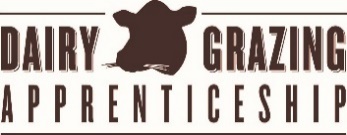 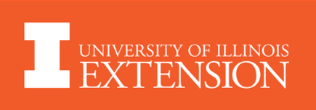 Durovec DairyBob and Patty DurovecMeadowlands, MN
Managed Grazing for Dairy Profits. 2018. Midwest Perennial Forage Working Group, Green Lands Blue Waters. www.greenlandsbluewaters.net/dairy.html. Study conducted with funding from USDA-Risk Management Agency.
Haverinen DairyWayne and Heidi HaverinenMenagha, MN
Managed Grazing for Dairy Profits. 2018. Midwest Perennial Forage Working Group, Green Lands Blue Waters. www.greenlandsbluewaters.net/dairy.html. Study conducted with funding from USDA-Risk Management Agency.
Springside Dairy, LLCOlaf Haugen, Vance and Bonnie HaugenCanton, MN
Managed Grazing for Dairy Profits. 2018. Midwest Perennial Forage Working Group, Green Lands Blue Waters. www.greenlandsbluewaters.net/dairy.html. Study conducted with funding from USDA-Risk Management Agency.
Law-Rae Manor Dairy
Farmer name: David & Susan Suprenant	
Location: Manteno, IL
Managed Grazing for Dairy Profits. 2018. Midwest Perennial Forage Working Group, Green Lands Blue Waters. www.greenlandsbluewaters.net/dairy.html. Study conducted with funding from USDA-Risk Management Agency.
Paris Family DairyBert and Trish Paris
Belleville, Wisconsin
Managed Grazing for Dairy Profits. 2018. Midwest Perennial Forage Working Group, Green Lands Blue Waters. www.greenlandsbluewaters.net/dairy.html. Study conducted with funding from USDA-Risk Management Agency.
Tomandl FarmsFarmer name:  Joe and Christy Tomandl
Location: Medford, WI
Managed Grazing for Dairy Profits. 2018. Midwest Perennial Forage Working Group, Green Lands Blue Waters. www.greenlandsbluewaters.net/dairy.html. Study conducted with funding from USDA-Risk Management Agency.
Wedemeier DairyScott and Catherine WedemeierMaynard, IA
Managed Grazing for Dairy Profits. 2018. Midwest Perennial Forage Working Group, Green Lands Blue Waters. www.greenlandsbluewaters.net/dairy.html. Study conducted with funding from USDA-Risk Management Agency.
Seasonal Pasture Utilization by Three Classes of Dairy Cattle on Seven Midwestern Dairies
Dry cows                  Lactating cows                      Replacement heifers
Managed Grazing for Dairy Profits. 2018. Midwest Perennial Forage Working Group, Green Lands Blue Waters. www.greenlandsbluewaters.net/dairy.html. Study conducted with funding from USDA-Risk Management Agency.